Steering CommitteeLong Island Population Health Improvement Program(LIPHIP)
September 20, 2017
Conferences and Presentations
Visual Storytelling Training, Central NY PHIP
National Walking Summit, St. Paul, MN
Collective Impact Think Tank
Friday September 29, 2017
Vendor: FSG, Laura Herman, Managing Director
Expectation on Outcomes
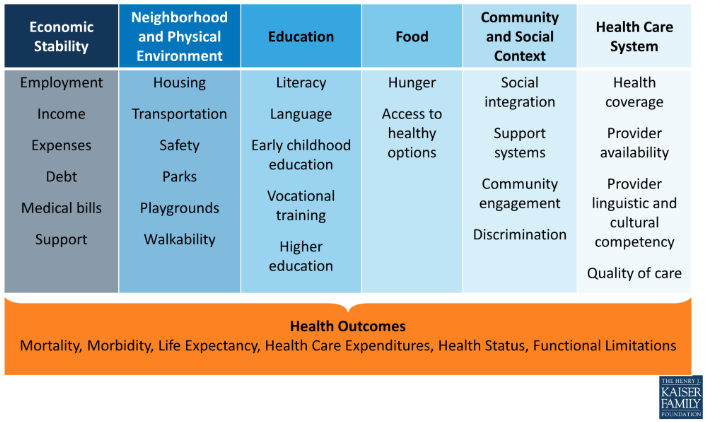 Future of PHIP and Program Sustainability
Vision of Long Island Population Health Program
Strengths/Opportunities
Weakness/Threats
sustainability
Updated Community Member Survey Data
Refer to Summary of Findings
Summer Walking Events
Belmont Lake State Park
Bethpage State Park
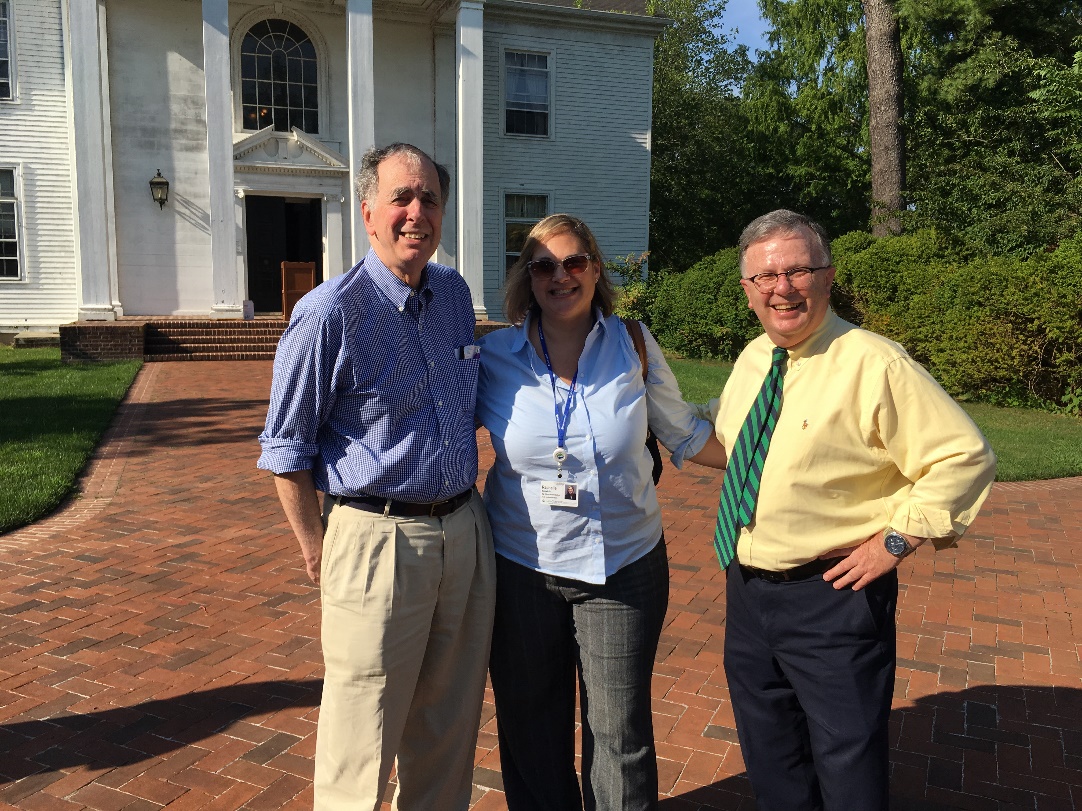 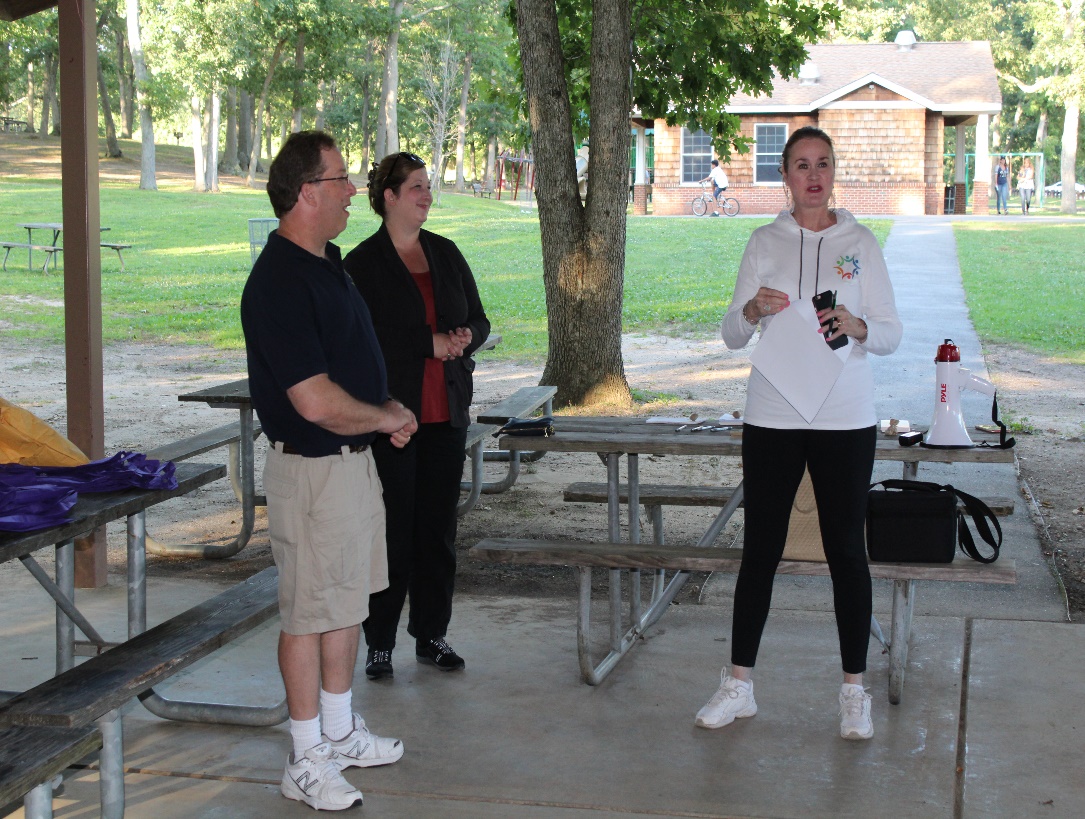 Feedback and Suggestions from Steering Committee Members
2017 Upcoming Meetings
November 29, 8:30 – 9:30 a.m.